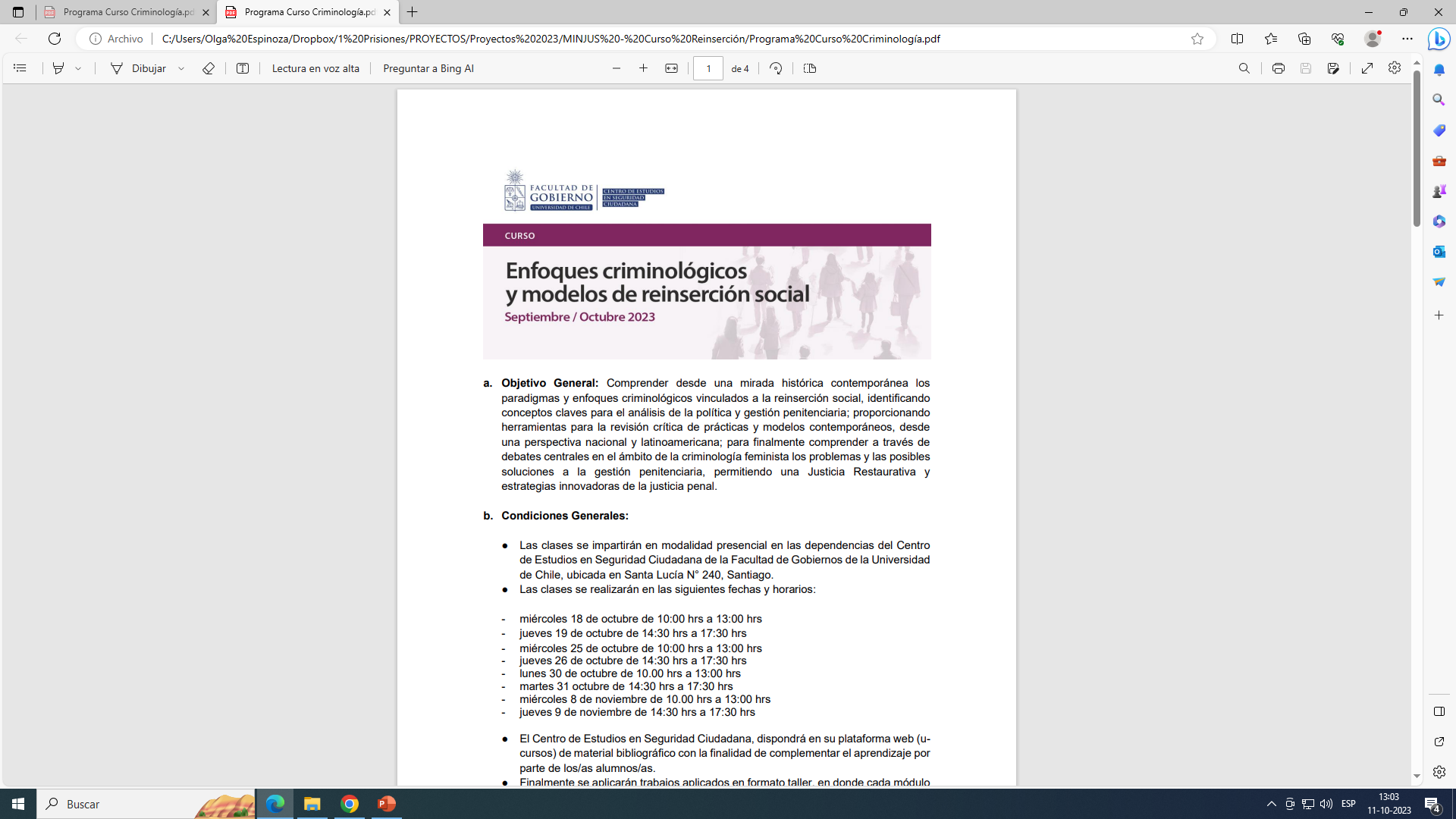 Gestión penitenciaria y orden social
Legitimidad en la gestión y medición del 
desempeño de las cárceles en Chile y América Latina
Prof. Olga Espinoza Mavila
¿Gestión penitenciaria?¿Gestión carcelaria?
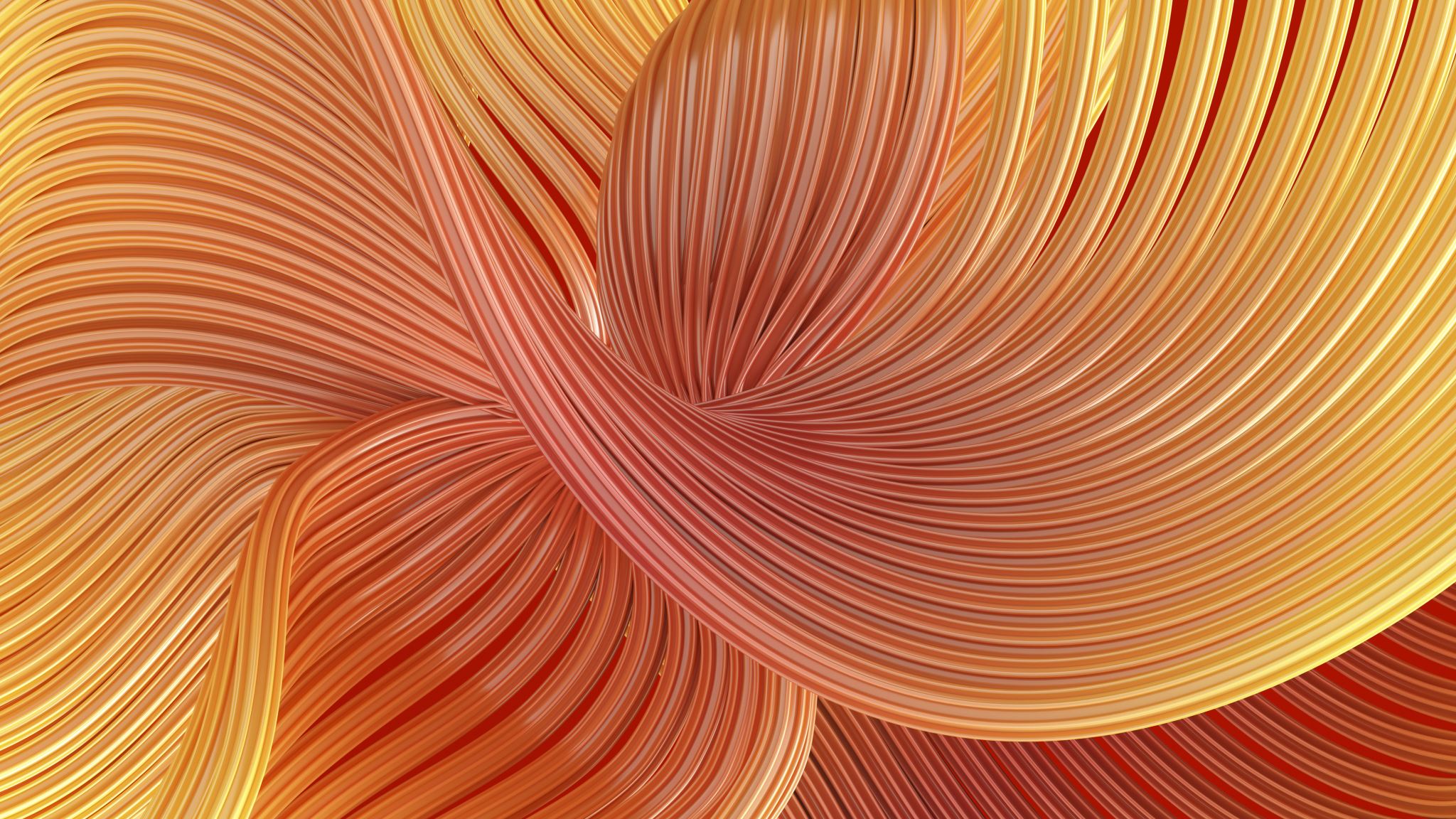 Gestión penitenciaria
Misión y objetivos estratégicos (2018-2022)
Misión
Objetivos estratégicos
Contribuir a una sociedad más segura, garantizando el cumplimiento eficaz de la prisión preventiva y de las penas privativas o restrictivas de libertad a quienes los tribunales determinen, proporcionando a los afectados condiciones y prestaciones, acorde a su calidad de persona y a los estándares de derechos humanos, desarrollando programas de reinserción social que tiendan a disminuir las probabilidades de reincidencia delictual y promoviendo la eliminación de antecedentes penales como parte del proceso de reinserción.
VIGILANCIA Y CONTROL (Vigilancia)

ATENCIÓN Y PRESTACIONES PARA LA INTEGRACIÓN (Atención)

INTERVENCIÓN PSICOSOCIAL CRIMINOLÓGICA ( Asistencia)
Gestión carcelaria
Orden carcelario
Orden social carcelario
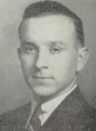 Donald Clemmer (1940, 2ª ed. 1958 ) LA COMUNIDAD CARCELARIA
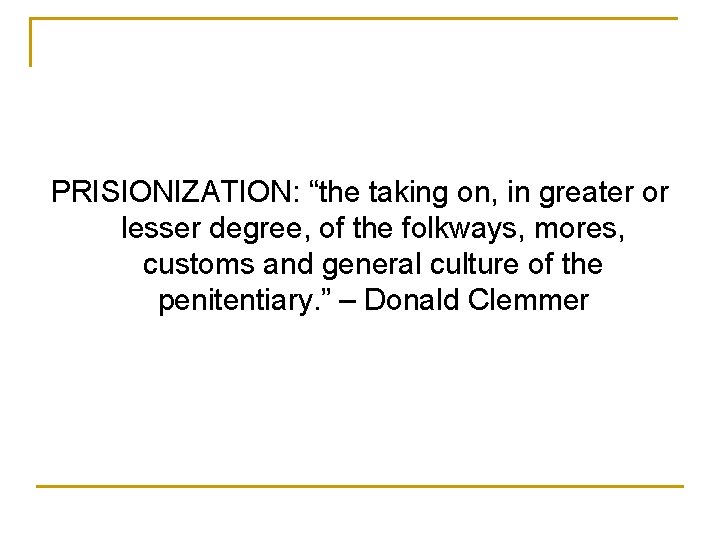 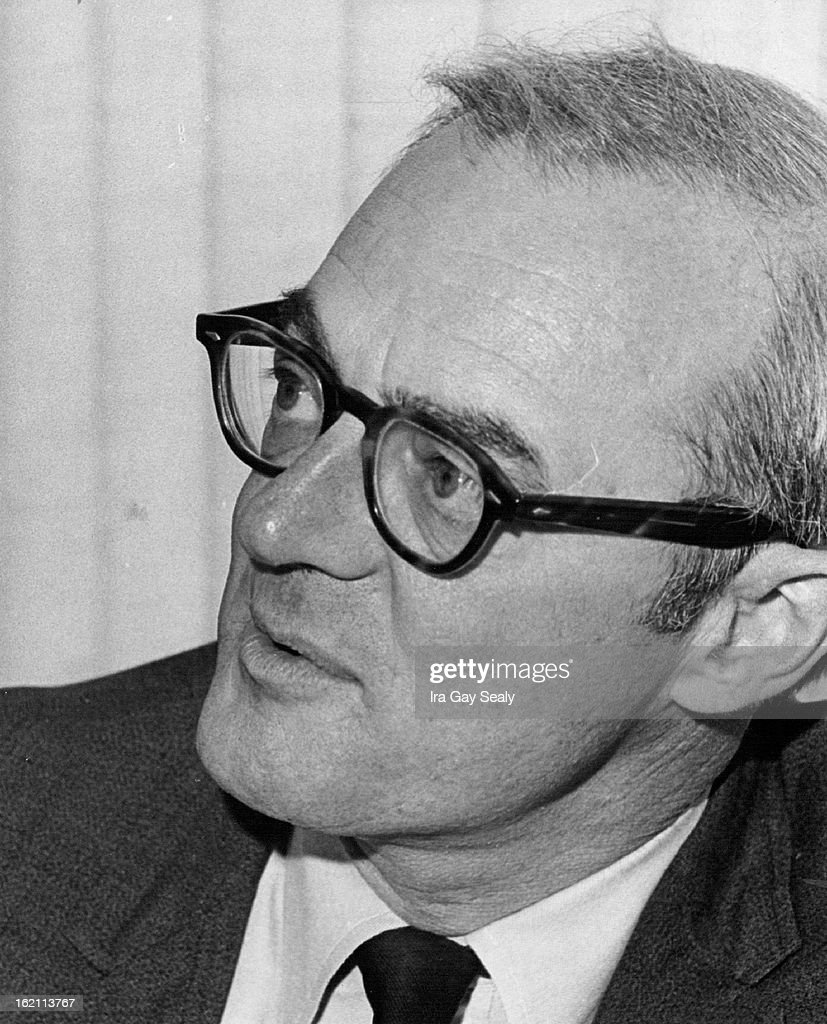 Gresham Sykes (1958)LA SOCIEDAD DE LOS CAUTIVOS. La historia de una cárcel de máxima seguridad.
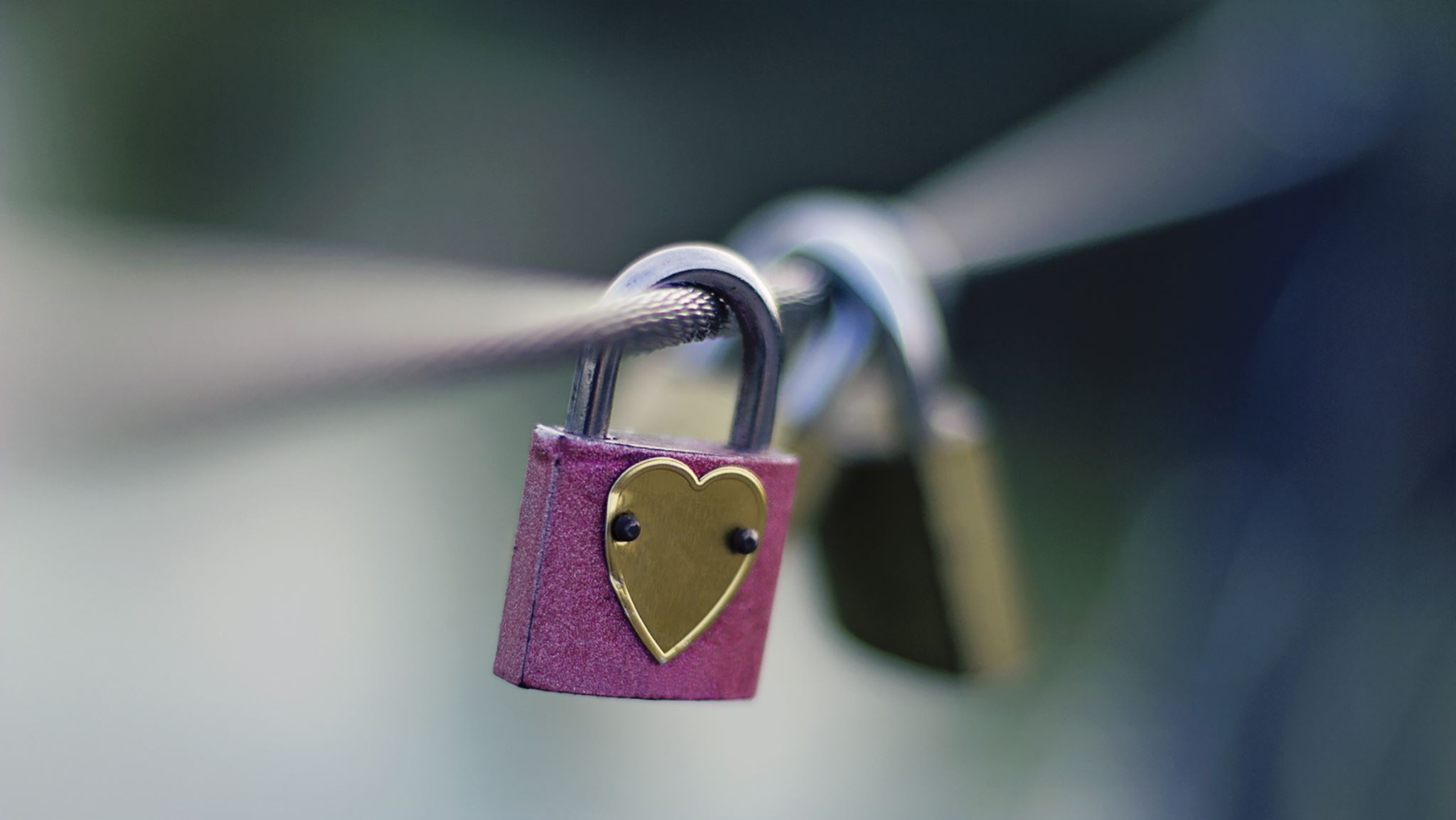 Sykes y los dolores o privaciones del encarcelamiento
Libertad 
Autonomía
Bienes y servicios deseados
Relaciones heterosexuales
Seguridad

Estas privaciones estimulan la "adaptación" de los miembros de la "sociedad cautiva" y fomentan la adopción de identidades específicas.
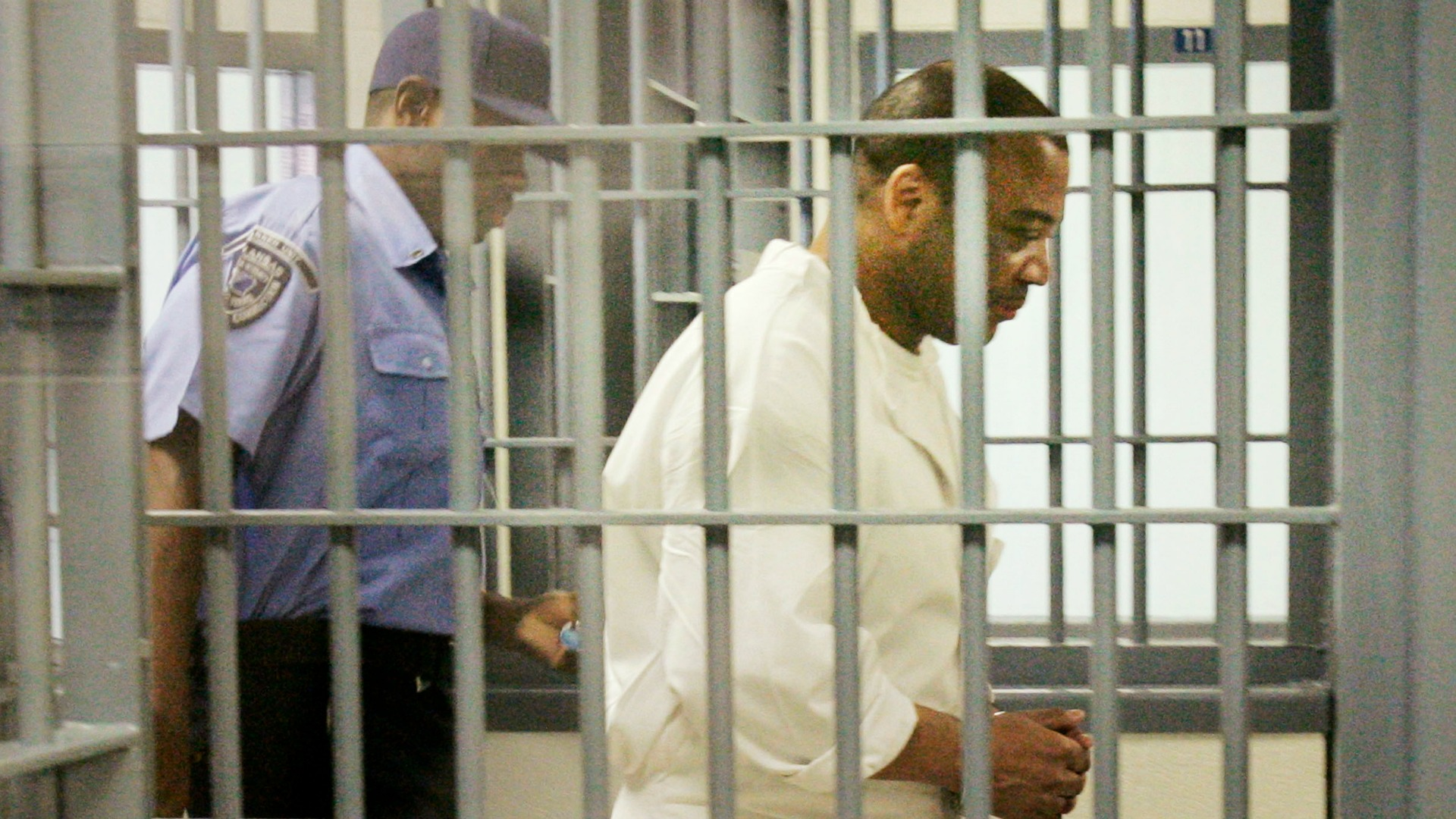 Código del recluso
No interfieras en los intereses de los reclusos.
No seas entrometido. Ocúpate de tus asuntos.
No pongas en aprietos a otro preso.
Nunca delates a un preso.
Sé leal a tu grupo.
Genera redes con otros presos.
No te aproveches de otros internos.
Mantente tranquilo. No te sulfures.
No huyas de los problemas.
Sé duro y agudo.
Sé precavido y trata de ser un hombre.
No establezcas lazos con los funcionarios.
¿Existe una mirada universal de los “dolores del encarcelamiento”?
El libro de Sykes apareció hace más de 60 años: estudia una institución, una prisión de alta seguridad para hombres adultos en Nueva Jersey, EEUU (década de 1950).
¿Cuáles son los beneficios y las limitaciones de este enfoque?  
¿De qué manera estas ideas (como los 5 dolores) podrían ser diferentes con respecto a una prisión para mujeres? ¿O de los jóvenes? 
¿De qué manera podrían diferir en una prisión del siglo XXI? 
¿En qué sentido tendríamos que contar una historia diferente si estudiáramos las cárceles de Escandinavia, México, Chile, Pakistán, Escocia....
Irwin & Cressey
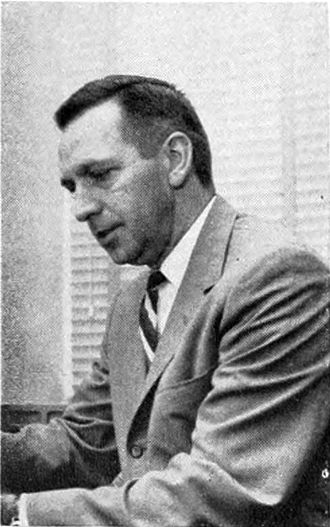 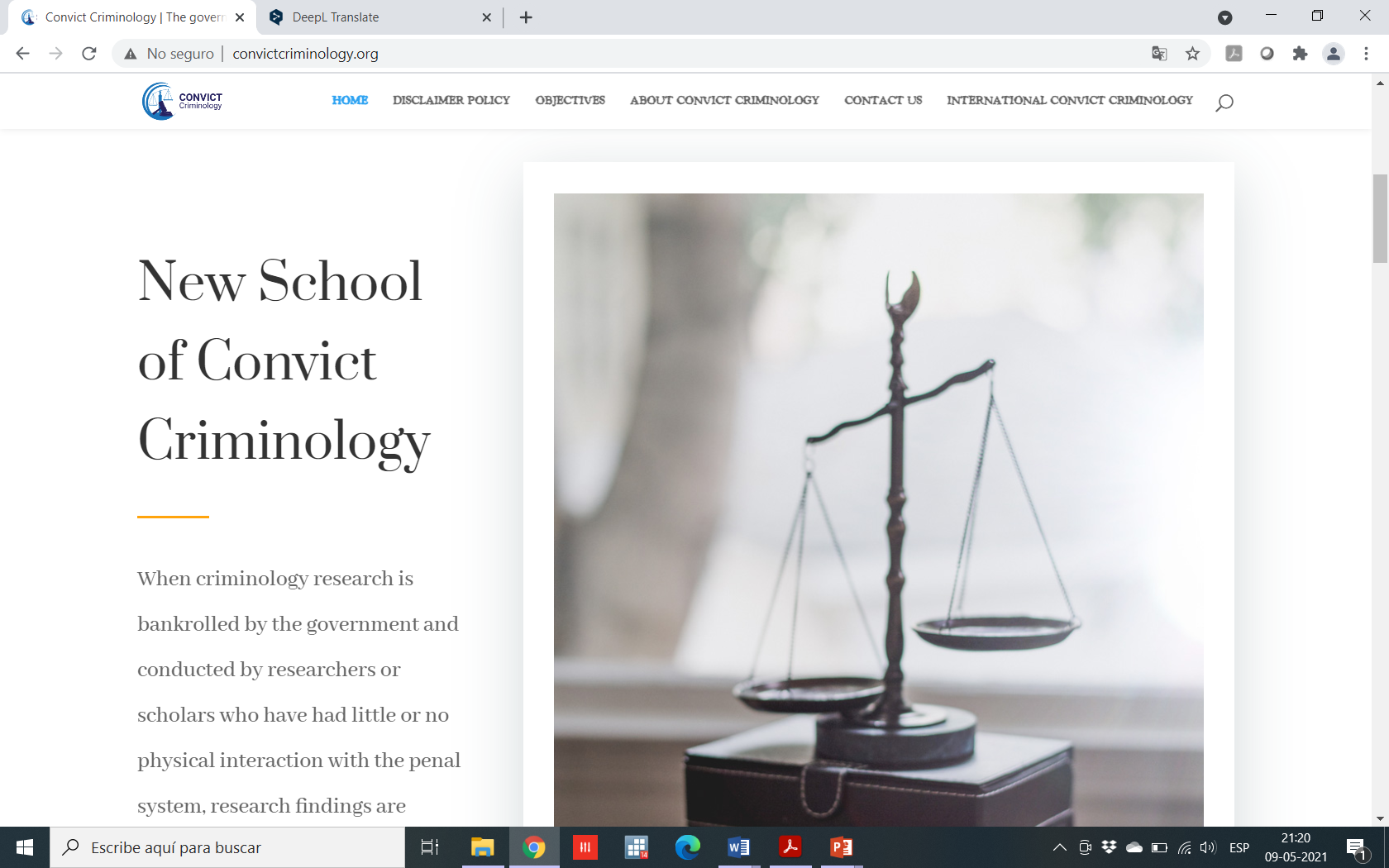 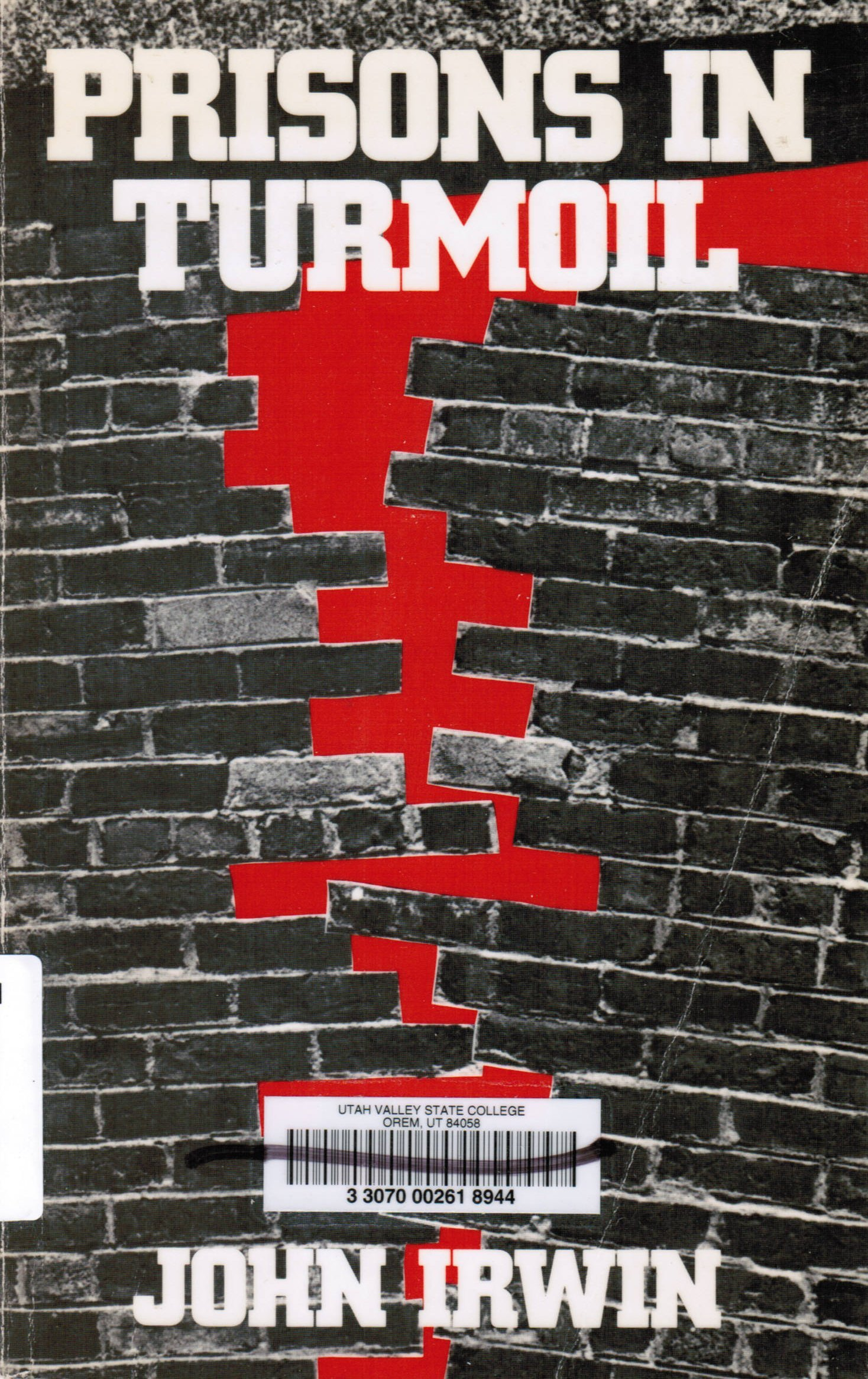 Donald Cressey
John Irwin
Convict Criminology  - Criminología de Convictos
Es una comunidad de académicos/as ex presos/as y estudiosos críticos que estudian desde una perspectiva crítica el delito y la prisión, aprovechando el conocimiento, experiencia y experticia colectiva para influencias en políticas públicas. 
Surge en 1977 en EEUU, en el marco de la American Society of Criminology. En 2011 se crea un grupo de CC en la Sociedad Británica de Criminología.
Ross, Jeffrey  & Vianello, Francesca (2021). Convict Criminology for the furure. Routledge, London, NY.
John DiIulio
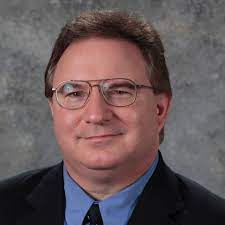 Modelos de gestión carcelaria (DiIulio, 1987)
MODELO CONSENSUAL
MODELO DE CONTROL
MODELO DE RESPONSABILIDAD
Hallazgos diversos confrontan los resultados de DiIulio (ver: Reisig, 1998; y McCorkle et al. 1995)
Modelos de gestión en sistemas penitenciarios
Steele & Jacobs 1975
Sistemas menos reglamentados
Sistemas con mayor control
Peirce, 2017
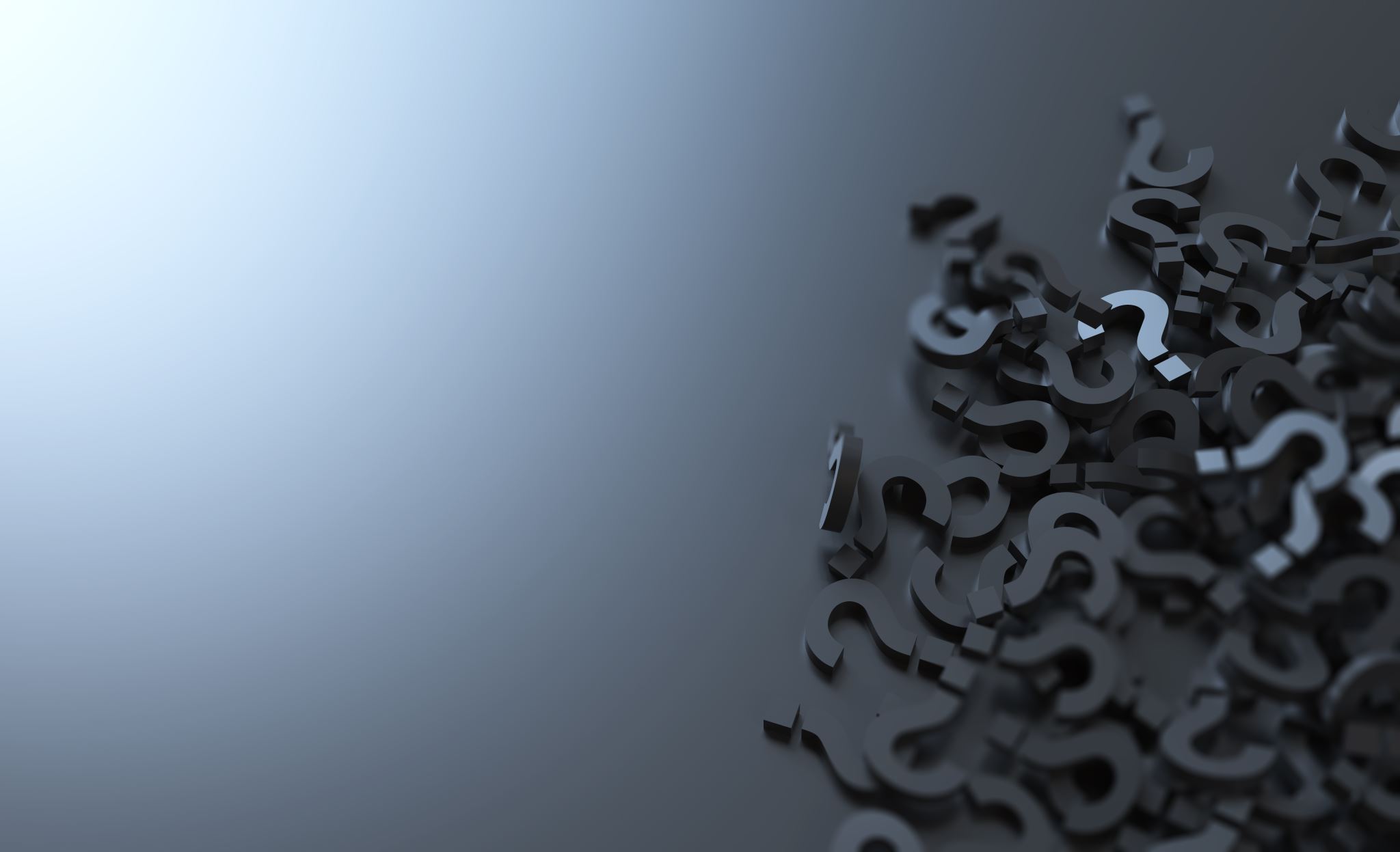 Un problema sobre el “orden”
Las prisiones son lugares especiales, pero no absolutamente diferentes de otras instituciones sociales.
Las prisiones son similares, pero no totalmente idénticas, entre sí.
Se diferencian entre sí lo suficiente como para que podamos distinguir entre los tipos de orden que construyen y las formas en que operan (y sus consecuencias). 
Estas diferencias son importantes (pero ¿qué aspectos son más importantes que otros?)
Orden - Legitimidad
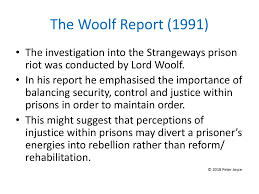 Plantea una teoría sobre la legitimidad
LEGITIMIDAD
Esta se basa en la adherencia de ciudadanos a las normas. Todas las relaciones de poder requieren legitimidad. 

Nivel general: Conformidad con las reglas (validez legal)
Nivel intermedio – colectividad: Justificación de las reglas  en tanto creencias compartidas
Nivel de manifestación individual: legitimación a través de consentimiento expreso y compromiso con la norma.
Manejo de poder y legitimidad
Algunas consideraciones sobre la legitimidad
Aspiración en la gestión carcelaria
Otro punto de observación de gestión carcelaria
Vía: procedimientos oficiales por  funcionarios penitenciarios
¿Qué formas de organización extralegal promueven mayor o menor violencia?
Todas las personas privadas de libertad demandan por gobernanza / orden
Incluso en contextos en con fuerte presencia de instituciones formales PPL generan instituciones extralegales de gobernanza
Skarbek (2011, 2014, 2016)
Formas de gestión carcelaria en AL
Autogobierno

Cogobierno de la cárcel
Gobierno autoritario.
Gestión abdicada.
Gestión aparente. 
Gobernanza carcelaria.
Nuñez (2006); Antillano et al. (2016); 
Stippel (2018); Weegels (2018); Ávila y Sozzo (2020); Weegels, Gual y Espinoza (2021)
Pérez Guadalupe y Nuñovero (2019)
Formas de gestión carcelaria en Chile
Espinoza, O. (2022)
Cada país, cada región, cada unidad…
¿Qué recursos tenemos para gestionar las cárceles?
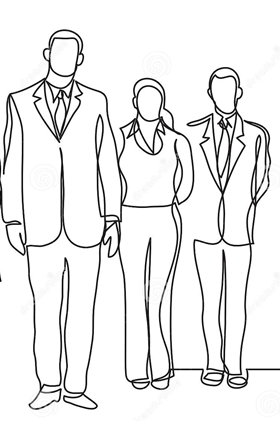 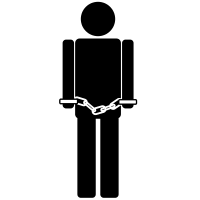 Profesionales
Personas privadas de libertad
Funcionarios uniformados
Participación de personas privadas de libertad
(Brosens, 2019)
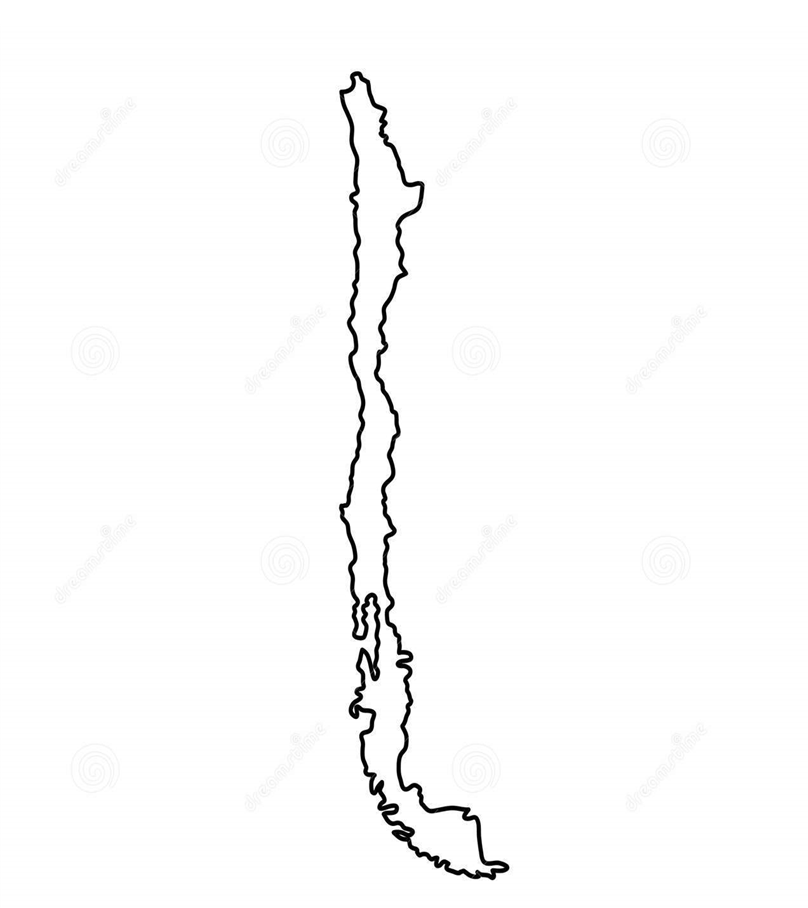 Orden carcelario en Chile
Autobiografías: trayectorias marcadas por infancias solitarias, pobreza, maltratos, ingresos a casas de menores de SENAME, adultez de reiteradas condenas.
Reconocimiento de la jerarquía carcelaria: en función de la “ficha” (o trayectoria delictiva), como indicador de prestigio.
Delitos que otorgan “mejor ficha”: 
De alta connotación, propiedad, por altas sumas de dinero, usando violencia. 
Tráfico de drogas posiciona con poder adquisitivo, pero no en mejor estatus (se asocia a perdición de jóvenes en barrios pobres). 
Violencia: 
No prescribe. Conflictos se mantienen fuera y dentro de cárcel. 
Violencia para defensa del grupo.
Poder está asociado al espacio (calidad), confrontaciones por obtenerlo.

(Cerda y Del Villar, 2018; Ramm, 2018).
Es un fenómeno que ha sido llamado por muchos nombres y hay muchos marcos teóricos sobre él. La idea es que en muchas comunidades hay grupos armados, que no tienen fines políticos ni son insurgentes o paramilitares, sino simplemente pandillas, traficantes, grupos criminales. Y estos grupos, aunque no tienen pretensiones de tomarse el Estado, imponen reglas sobre la comunidad y proveen orden social. Esos grupos, generalmente, prohíben el robo, las violaciones, resuelven disputas. A veces proveen bienes públicos y entregan ayudas para los más pobres, como medicinas o canastas básicas. Y en varios aspectos, unos más que otros, acaban siendo una forma de gobierno local. No reemplazan el Estado, pues el Estado puede tener una presencia más o menos fuerte. En realidad, hay una sobreposición del Estado con los grupos criminales. Pero cada comunidad es distinta. Solo en Río hay más de mil favelas y cada una tiene su dinámica local. Imagínate la variedad que hay en Brasil o en América del Sur. Sin embargo, lo que se observa es que en general los grupos criminales gobiernan a una población civil para que el Estado no necesite entrar tanto en ese territorio. El mensaje es, “no llames a la policía si alguien te robó la moto, yo lo voy a resolver por ti, voy a prohibir que se roben motos, voy a prohibir que se haga desaparece a alguien, vamos a descubrir quién fue, para que la policía no tenga que entrar aquí”. Eso no quiere decir que la policía no pueda entrar. Probablemente puede, pero deja de entrar porque para ellos está bien ese orden. A esto me refiero con gobernanza criminal. 
(Lessing, Benjamin, Universidad de Chicago, entrevista en Tercera Dosis, 20.10.2023)
Gobernanza criminal
¿Cómo medir la gestión carcelaria? MQLDimensiones que miden la calidad moral de la vida en prisión
¿Información institucional para la medición de la gestión carcelaria en Chile?
Fuente: Elaboración propia en base a información de Gendarmería (2020)
Condiciones de SEGURIDAD y OPERATIVIDAD (periodo de observación: 2014 -2019)
Condiciones de SEGURIDAD y OPERATIVIDAD (periodo de observación: 2014 -2019)
¿Qué factores afectan la gestión carcelaria?
Crimen organizado
Grupos religiosos
Participación público privada
Preguntas para trabajo grupal